МБОУ «ГИМНАЗИЯ №17»
ПРОЕКТ «ЭФФЕКТИВНАЯ НАЧАЛЬНАЯ ШКОЛА»

ОБУЧЕНИЕ ПО ИНДИВИДУАЛЬНОМУ 
УЧЕБНОМУ ПЛАНУ

РЕАЛИЗАЦИЯ УСКОРЕННОГО
ОБУЧЕНИЯ В НАЧАЛЬНОЙ ШКОЛЕ (1-3)
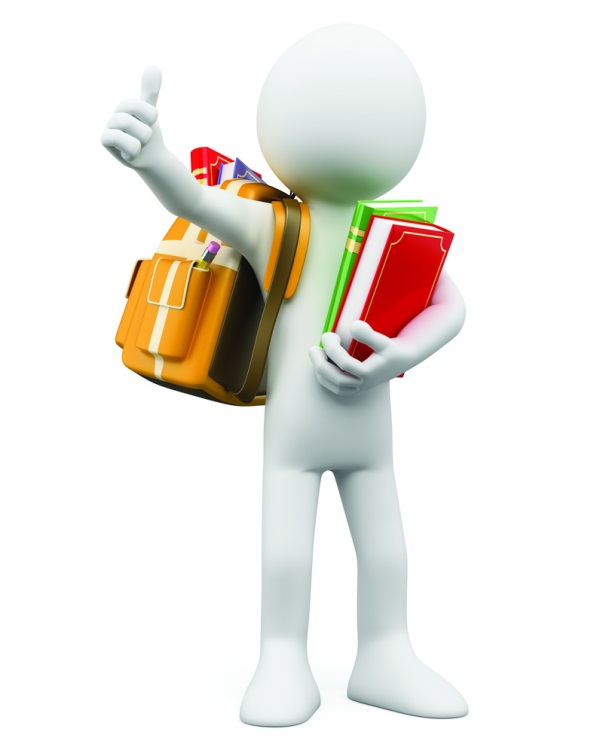 УСКОРЕННОЕ  ОБУЧЕНИЕ В НАЧАЛЬНОЙ ШКОЛЕ
Гимназия №17
НОРМАТИВНАЯ БАЗА
Ускоренное обучение осуществляется в соответствии со следующими нормативными документами:
ПОРЯДОК ОРГАНИЗАЦИИ УСКОРЕННОГО  ОБУЧЕНИЯ В НАЧАЛЬНОЙ ШКОЛЕ
Гимназия №17
АЛГОРИТМ ДЕЙСТВИЙ РОДИТЕЛЕЙ
Установление готовности к освоению образовательной программы начального общего образования по ускоренному обучению осуществляется  по результатам НЕЗАВИСИМОЙ педагогической диагностики, проводимой на основании письменных заявлений родителей (законных представителей) обучающихся на уровне дошкольного образования.


ЗАЯВЛЕНИЕ РОДИТЕЛЕЙ (ЗАКОННЫХ ПРЕДСТАВИТЕЛЕЙ) НА ПРОВЕДЕНИЕ НЕЗАВИСИМОЙ ДИАГНОСТИКИ ДЛЯ УСТАНОВЛЕНИЯ ГОТОВНОСТИ К УСКОРЕННОМУ ОБУЧЕНИЮ
ЗАЯВЛЕНИЕ РОДИТЕЛЕЙ (ЗАКОННЫХ ПРЕДСТАВИТЕЛЕЙ) НА ОБУЧЕНИЕ ПО ИНДИВИДУАЛЬНОМУ УЧЕБНОМУ ПЛАНУ
В случае установления готовности ЗНАКОМСТВО С НОРМАТИВНОЙ БАЗОЙ И ЛОКАЛЬНЫМИ АКТАМИ УЧРЕЖДЕНИЯ:
положением об «Эффективной начальной школе» и регламентом реализации ускоренного обучения,
образовательными программами, 
ИУП и сроками ускоренного обучения, включая сроки и формы проведения промежуточной аттестации и независимой диагностики)
АНАЛИЗ СОЦИАЛЬНОГО ЗАПРОСА НА УСКОРЕННОЕ  ОБУЧЕНИЕ В НАЧАЛЬНОЙ ШКОЛЕ
Гимназия №17
35%  ПОСТУПАЮЩИХ В 1-Е КЛАССЫ ГОТОВЫ К УСКОРЕННОМУ  ОБУЧЕНИЮ
ПРЕДПОСЫЛКИ ГОТОВНОСТИ:
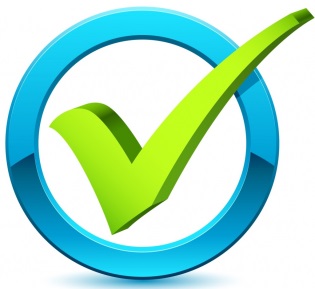 КАЧЕСТВЕННАЯ ПОДГОТОВКА В ДОШКОЛЬНЫХ ПОДГОТОВИТЕЛЬНЫХ ГРУППАХ
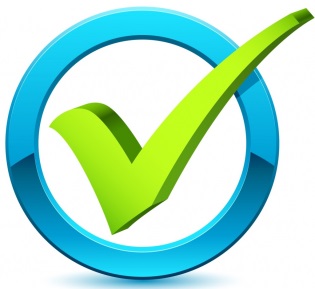 ДОП. ОБРАЗОВАНИЕ:  «ШБП»
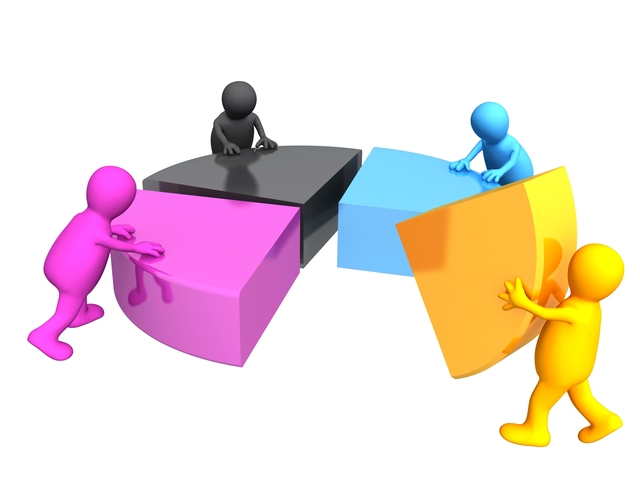 ДОСТУП К СРЕДЕ ЭЛЕКТРОННОГО ОБУЧЕНИЯ  И ИНФОРМАЦИОННЫМ РЕСУРСАМ
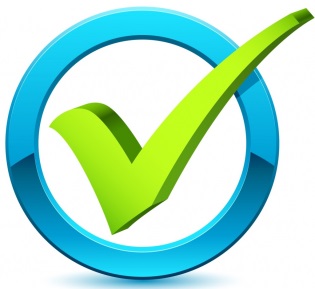 СОЦИАЛЬНЫЙ ЗАПРОС И ГОТОВНОСТЬ РОДИТЕЛЕЙ К РЕАЛИЗАЦИИ РЕЖИМА УСКОРЕННОГО ОБУЧЕНИЯ
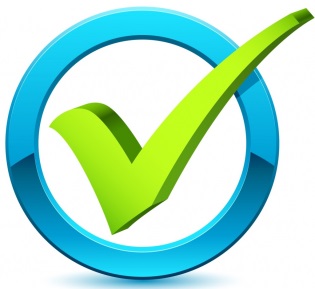 АНАЛИЗ СОЦИАЛЬНОГО ЗАПРОСА НА УСКОРЕННОЕ  ОБУЧЕНИЕ В НАЧАЛЬНОЙ ШКОЛЕ
Гимназия №17
35%  ПОСТУПАЮЩИХ В 1-Е КЛАССЫ ГОТОВЫ К УСКОРЕННОМУ  ОБУЧЕНИЮ
ПЛАНИРУЕМЫЕ РИСКИ:
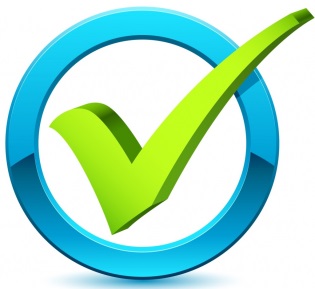 ФИЗИОЛОГИЧЕСКИЕ ОСОБЕННОСТИ ГОТОВНОСТИ МЕЛКОЙ МУСКУЛАТУРЫ РУКИ К ПИСЬМУ, РЕЧЕВОГО АППАРАТА – К НОРМАТИВНОМУ ПРОИЗНОШЕНИЮ ЗВУКОВ, ОБЪЕМ СЛОВАРНОГО ЗАПАСА
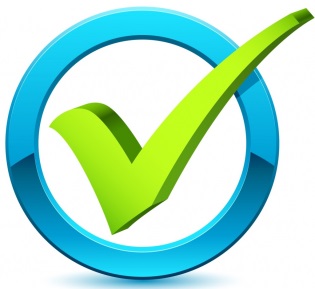 РАЗНИЦА В ВОЗРАСТЕ ОТ 6 ЛЕТ 6 МЕС. ДО 8 ЛЕТ: 1,5 ГОДА В РАЗВИТИИ ДОШКОЛЬНИКА – ОГРОМНЫЙ СРОК
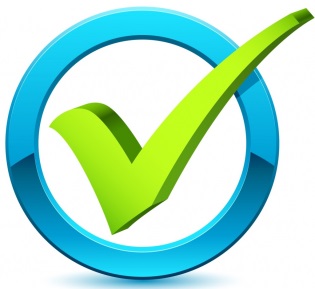 ИНТЕНСИВНОСТЬ РЕЖИМА ОБУЧЕНИЯ
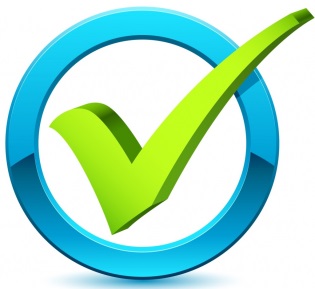 ЗАВЫШЕННЫЕ ОЖИДАНИЯ – ДАВЛЕНИЕ «НЕДОСТИЖЕНИЙ»
УЧЕБНЫЙ ПЛАН 2023-2024
Гимназия №17
ОСОБЕННОСТИ УЧЕБНОГО ПЛАНА – реализация ФГОС НОО
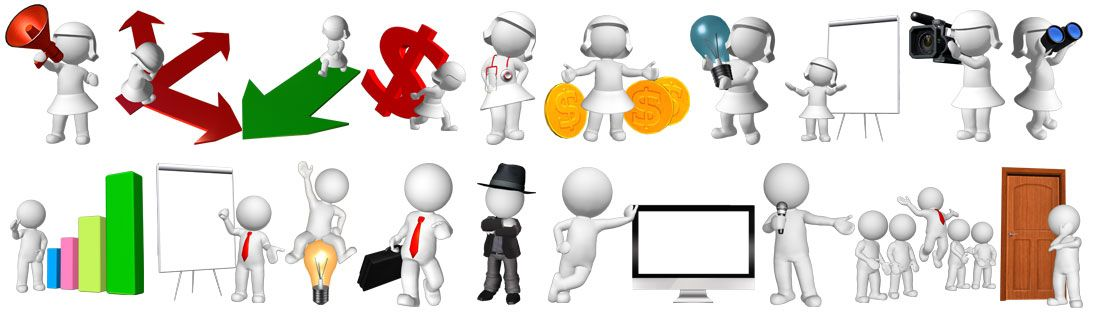 УЧЕБНЫЙ ПЛАН 2023-2024
ОСОБЕННОСТИ УЧЕБНОГО ПЛАНА – реализация ФГОС НОО
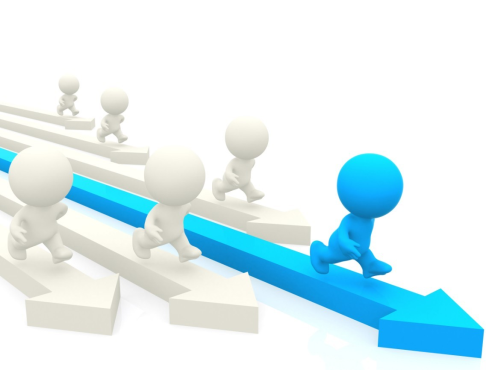 КОМПОНЕНТ УЧЕБНОГО ПЛАНА
Гимназия №17
ВНЕУРОЧНАЯ ДЕЯТЕЛЬНОСТЬ: НАПРАВЛЕНИЯ  РЕАЛИЗАЦИИ
КОМПОНЕНТ УЧЕБНОГО ПЛАНА
Гимназия №17
ВНЕУРОЧНАЯ ДЕЯТЕЛЬНОСТЬ  на уровне НОО
РЕАЛИЗАЦИЯ ТРЕБОВАНИЙ ФГОС ОБЩЕГО ОБРАЗОВАНИЯ К РАЗВИТИЮ ЛИЧНОСТИ ОБУЧАЮЩИХСЯ
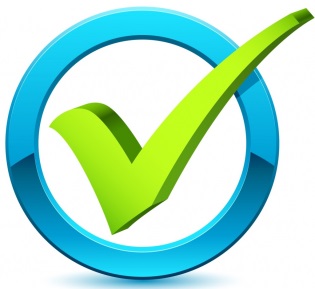 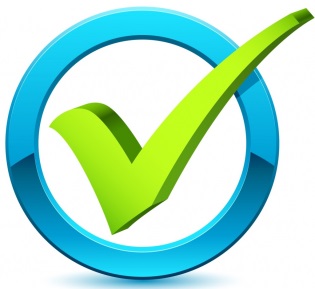 ФОРМЫ, ОТЛИЧНЫЕ ОТ КЛАССНО-УРОЧНЫХ
КУРСЫ ПО ВЫБОРУ, КРУЖКИ И СЕКЦИИ ДОП. ОБРАЗОВАНИЯ, РАЗОВЫЕ МЕРОПРИЯТИЯ, КЛАССНЫЕ ЧАСЫ, ЭКСКУРСИИ, СОРЕВНОВАНИЯ
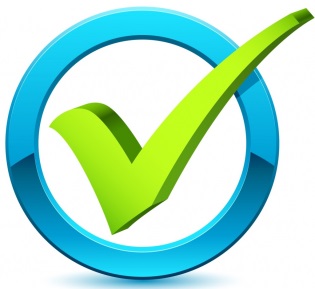 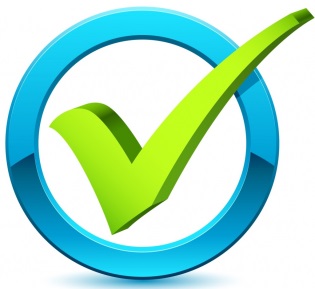 ОБРАЗОВАТЕЛЬНЫЕ РЕЗУЛЬТАТЫ: ИНДИВИДУАЛЬНЫЙ 
УЧЁТ - ПОРТФОЛИО
УЧЕБНЫЙ ПЛАН 2023-2024
Гимназия №17
ОСОБЕННОСТЬ УЧЕБНОГО ПЛАНА В 1(2) КЛАССЕ – реализация ФГОС НОО
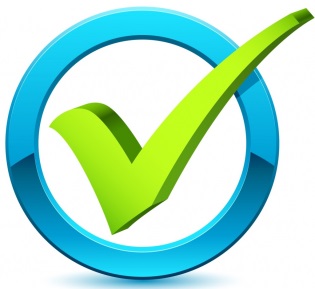 Обязательные предметы – 21(23) часа/неделю
До 33 часов 
в неделю –  нагрузка
первой  и второй половины 
дня
Внеурочная деятельность первой и второй половины дня
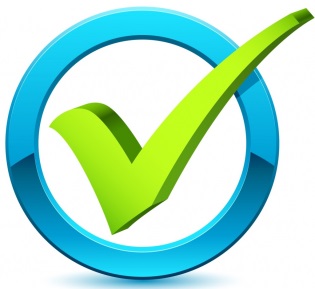 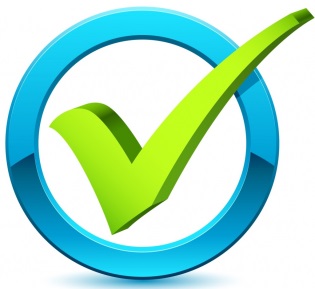 Дополнительное образование
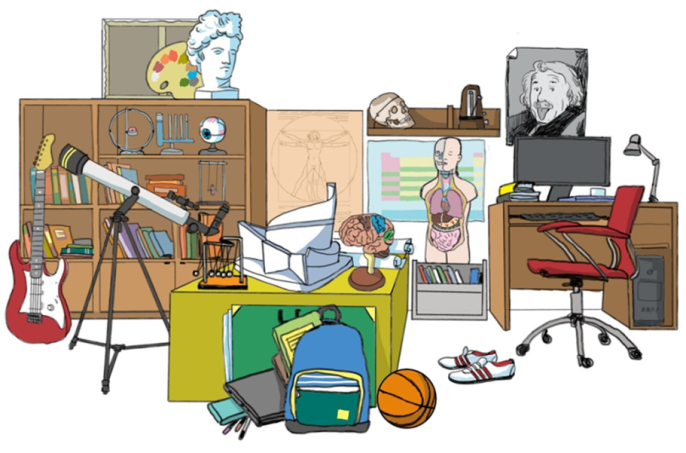 УСЛОВИя РЕАЛИЗАЦИИ УСКОРЕННОГО  ОБУЧЕНИЯ В НАЧАЛЬНОЙ ШКОЛЕ
Гимназия №17
ЧТО НЕОБХОДИМО ПОМНИТЬ
Ускоренное обучение сопровождается независимой диагностикой образовательных результатов, проводимой АСОУ. 
Сроки диагностик – декабрь / апрель.

Промежуточная аттестация результатов ускоренного обучения по образовательной программе начального общего образования проводится с учетом полного объема результатов, утвержденных в образовательной программе начального общего образования на основании Федерального государственного образовательного стандарта начального общего образования.

В случае неудовлетворительных результатов независимой диагностики или не ликвидации академической задолженности в установленные школой сроки, количество лет на освоение образовательной программы может быть увеличено до показателя, утвержденного в Федеральном государственном образовательном стандарте начального общего образования.
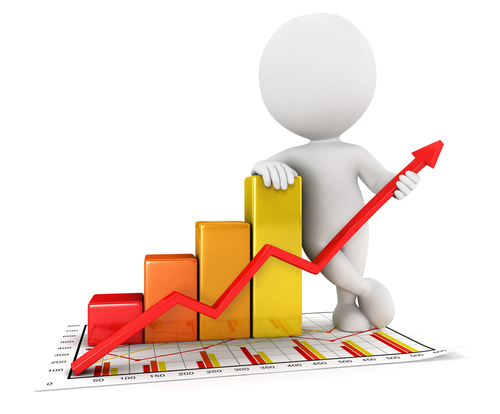 С
СПАСИБО ЗА ВНИМАНИЕ!
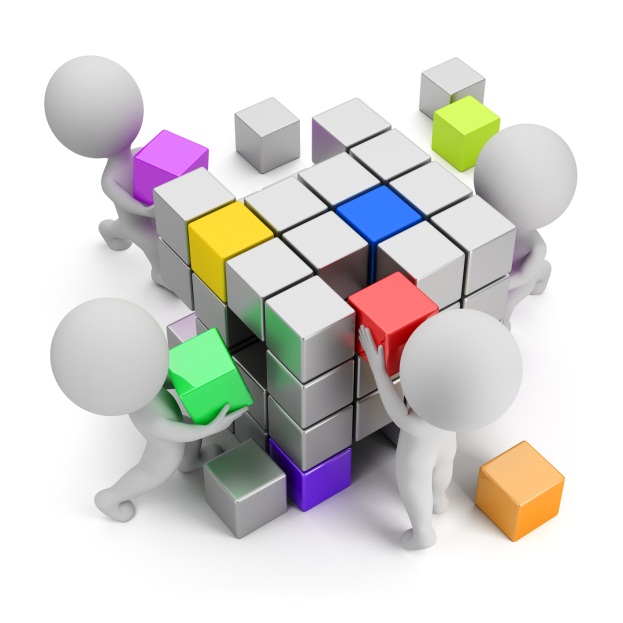 Контактная информация:
Святкина Надежда Владимировна
заместитель директора по УВР
тел.: 8 (923) 682-58-02